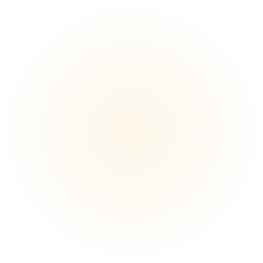 Konstrukční řešení uložení zadní nápravy experimentálního vozidla
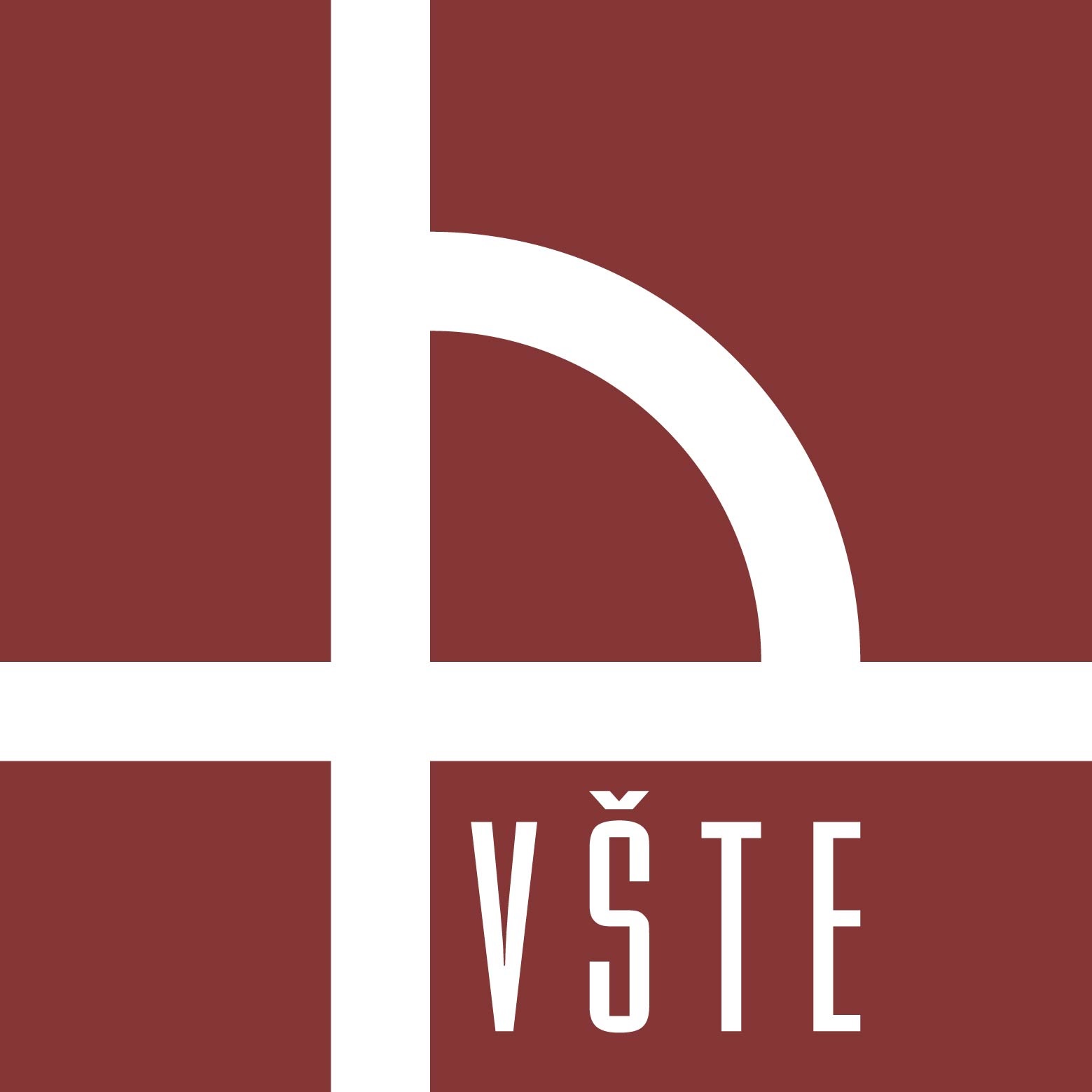 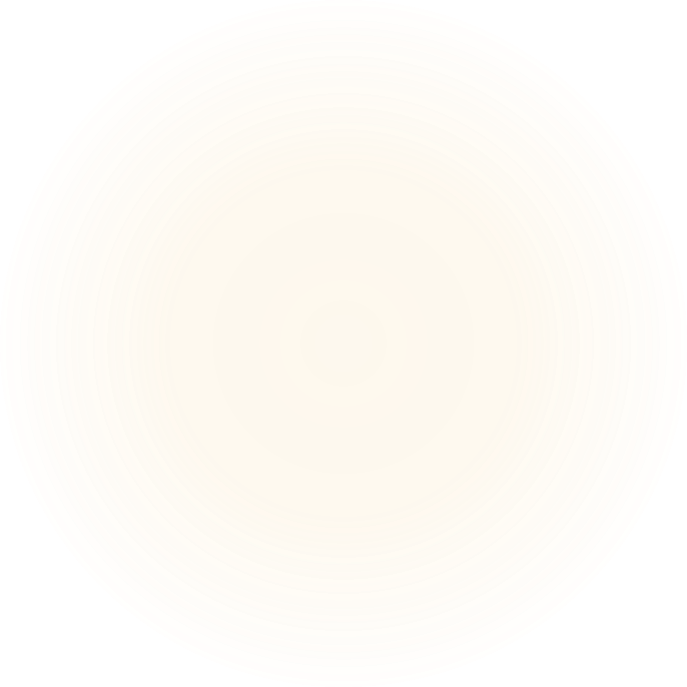 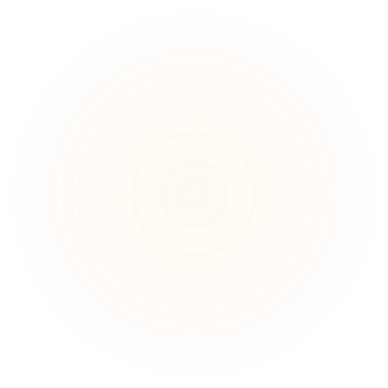 Autor bakalářské práce:		Michal Krlín
Vedoucí bakalářské práce:	Ing. Jan Kolínský, Ph.D.
Oponent:					Ing. Marek Šafář
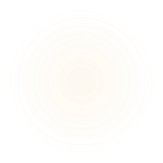 Motivace a důvody k řešení daného problému
Osobní zájem o soutěž Shell Eco-marathon
Osobní zájem o CAD software
Návaznost na práce minulých a budoucích absolventů
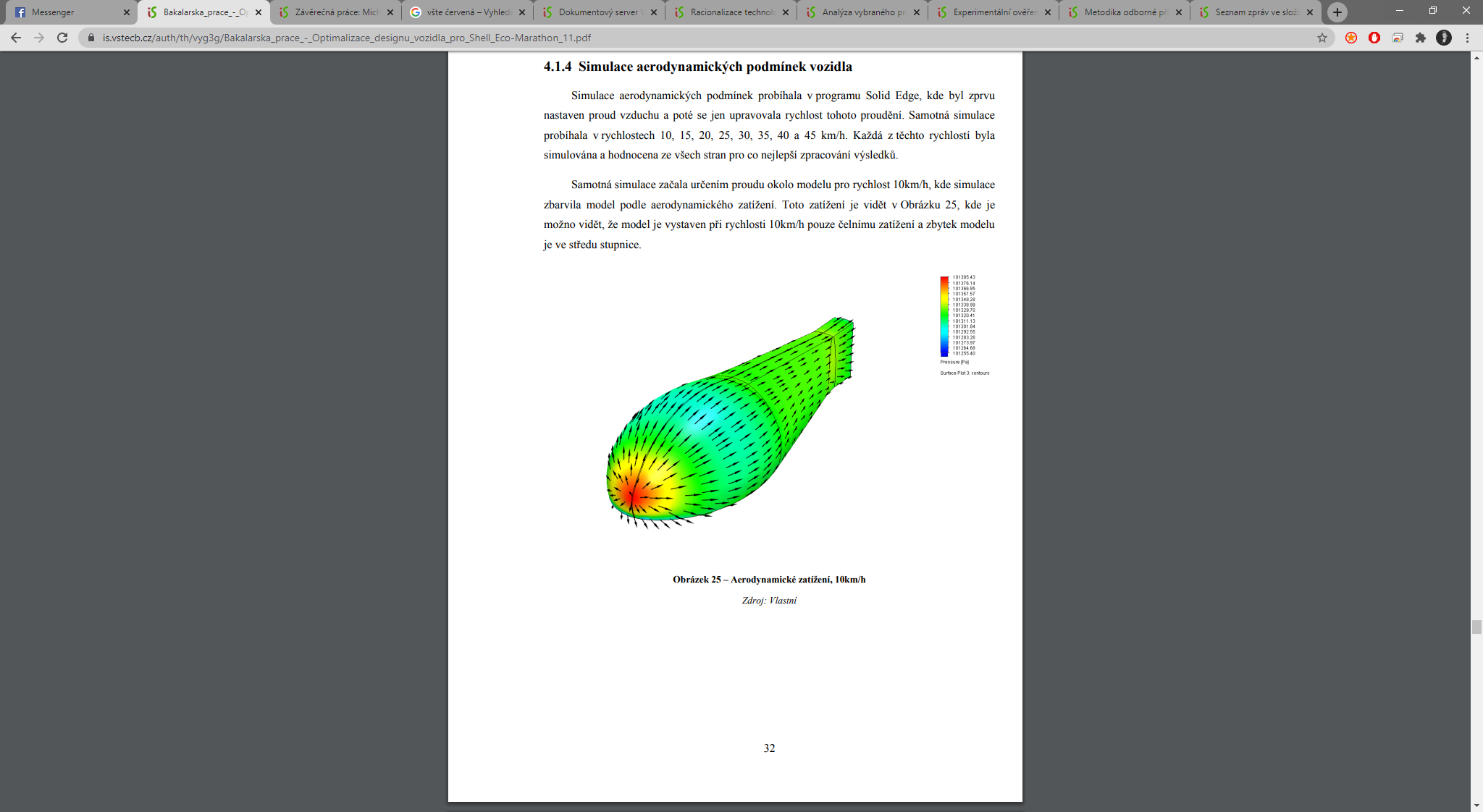 Filip Koutník, 2019 - Optimalizace designu vozidla pro Shell Eco-Marathon
Cíl práce
Návrh zavěšení zadní nápravy experimentálního vozidla vyhovujícího specifikaci Shell Eco-marathonu za použití sériově vyráběných dílů
Výzkumný problém
1. výzkumný problém
Volba správných komponentů zadního kola

 2. výzkumný problém
Návrh vhodného rámu a dílů pro uložení zadního kola 
Volba vhodné konfigurace rozměrů profilů a materiálu

3. výzkumný problém
Umístění brzdových třmenů dle Post-Mount standardu
Inspirace
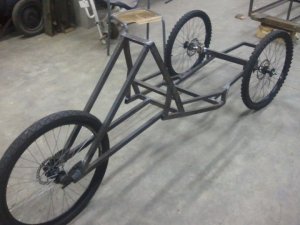 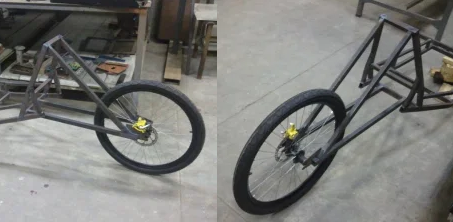 Vozidlo vysokoškolského týmu ENSEMiacs
Použité metody
Software Autodesk Inventor Professional 2020
3D náčrt
Generátor rámových konstrukcí
Analýza rámových konstrukcí
Klasické modelovací metody Inventoru
Konstrukční návrh rámu
3D náčrt kostry rámu
Generátor rámových konstrukcí
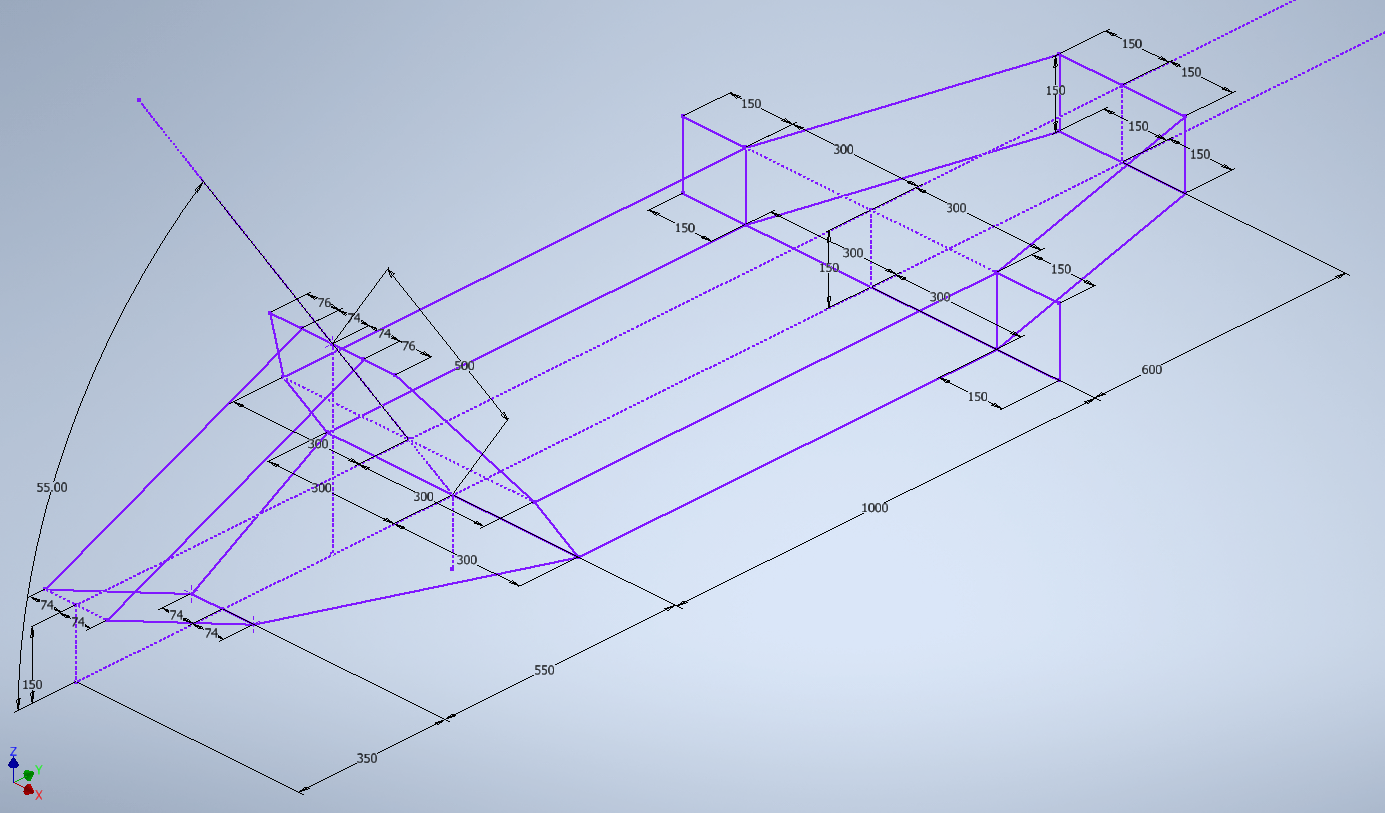 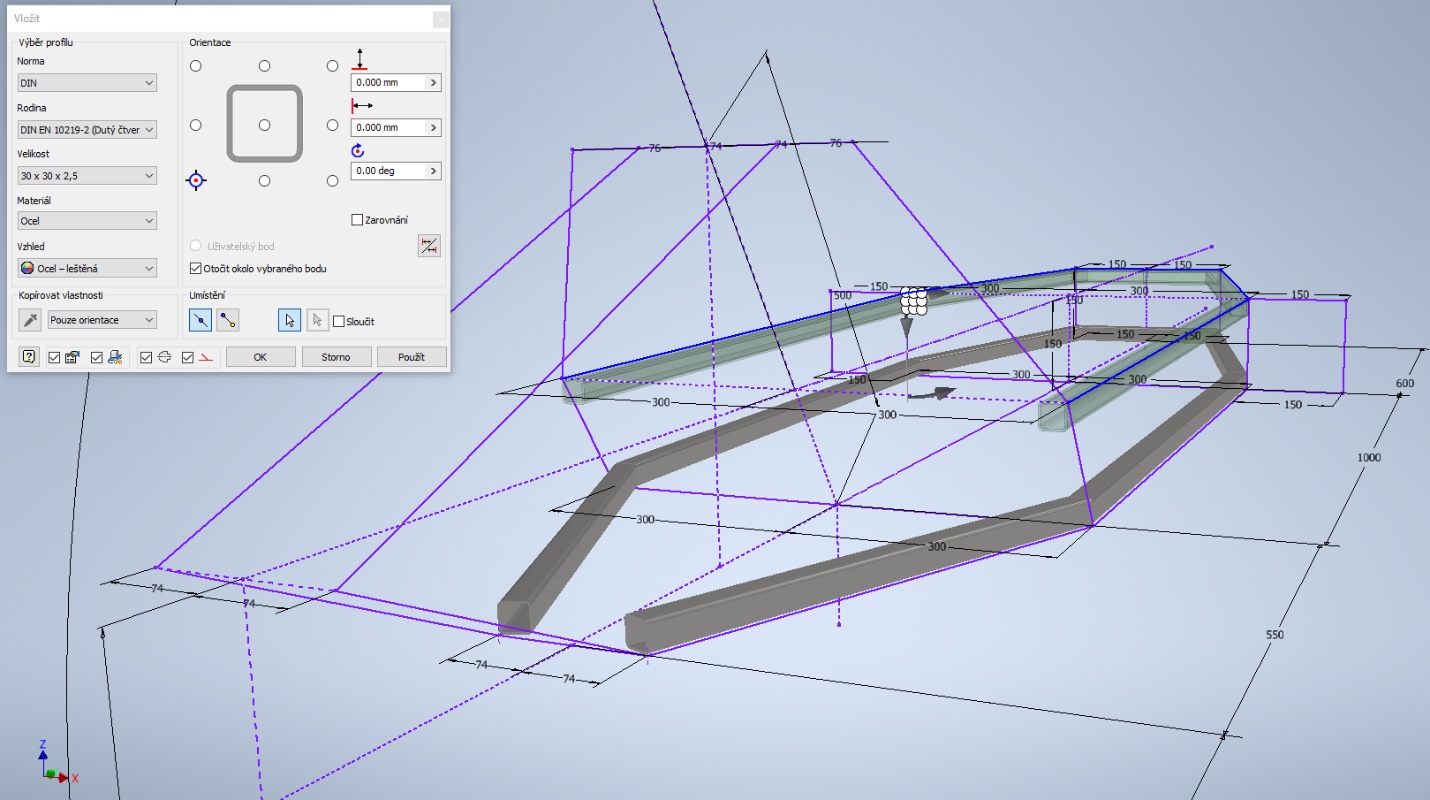 Konstrukční návrh rámu
Rám před úpravou
Rám po úpravě
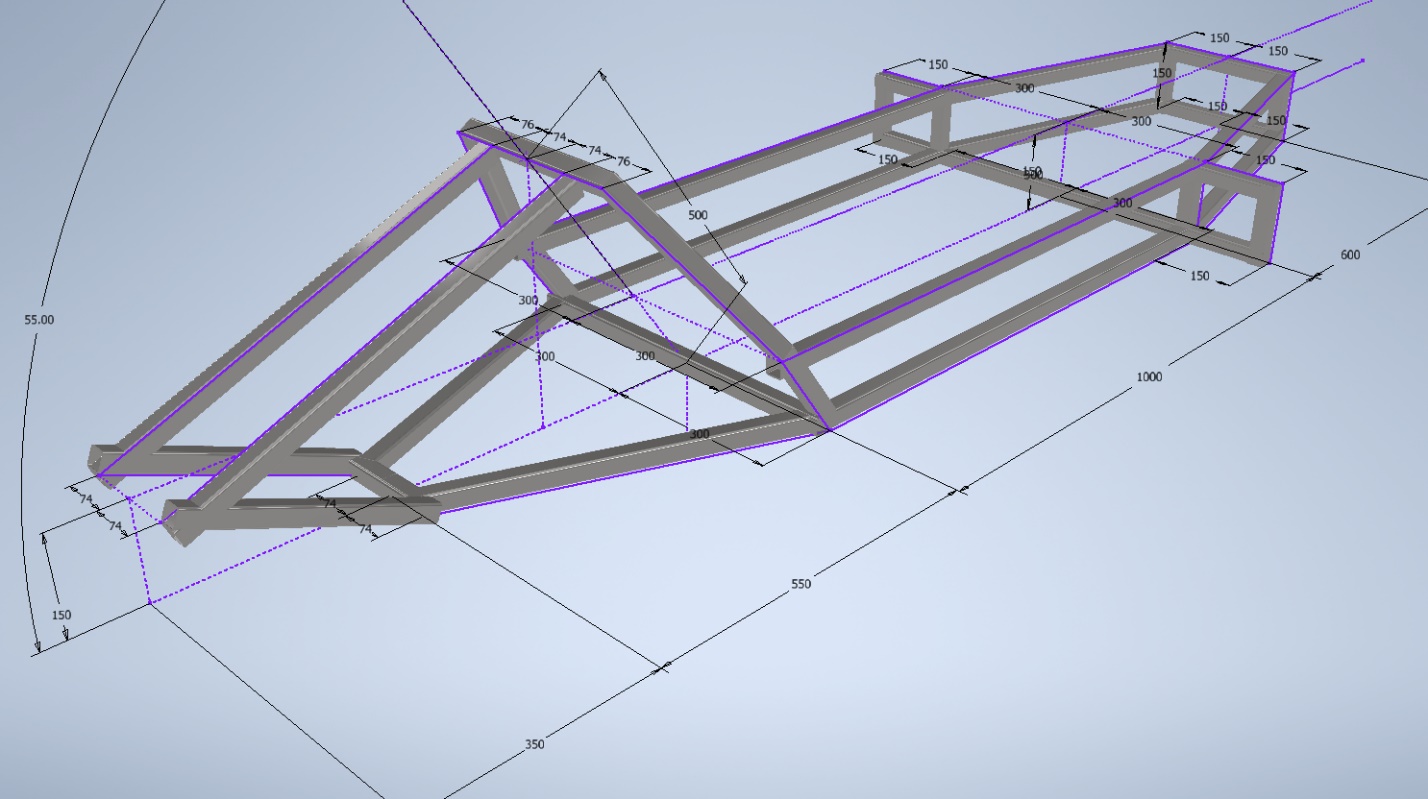 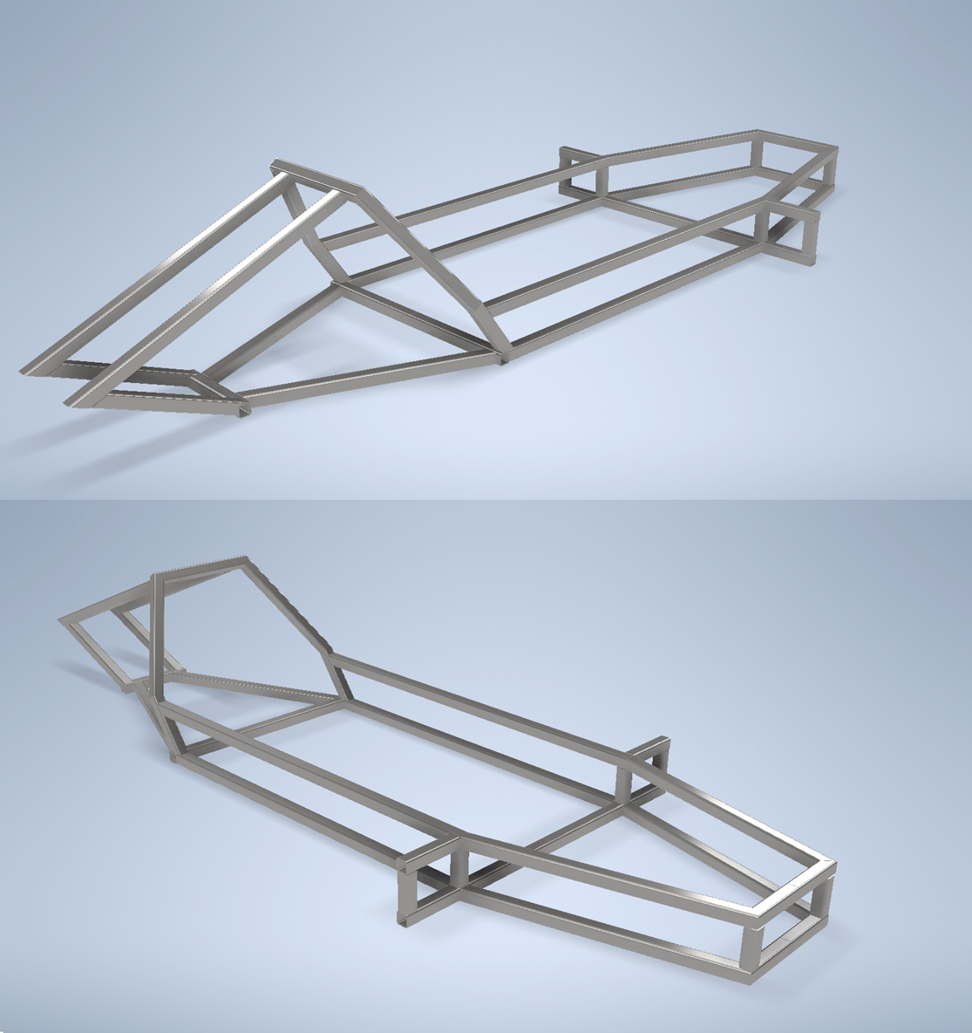 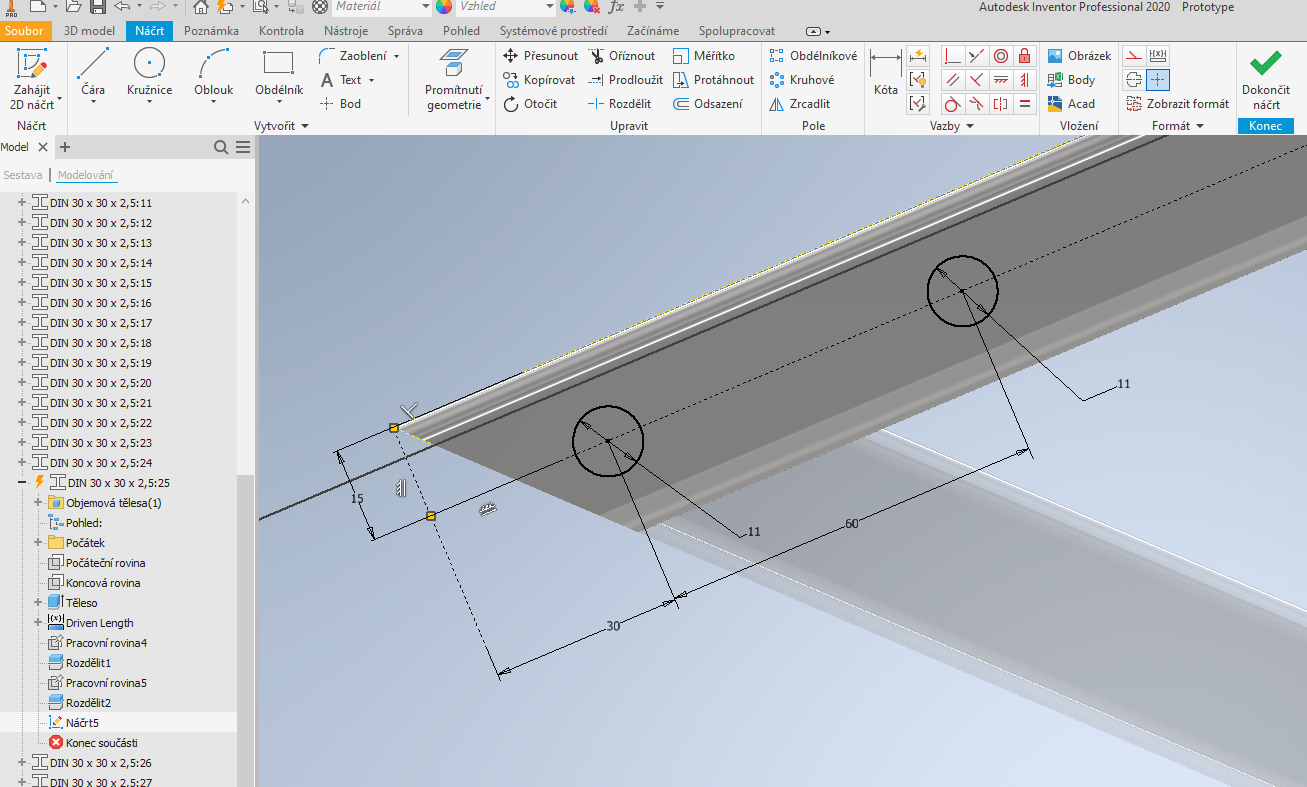 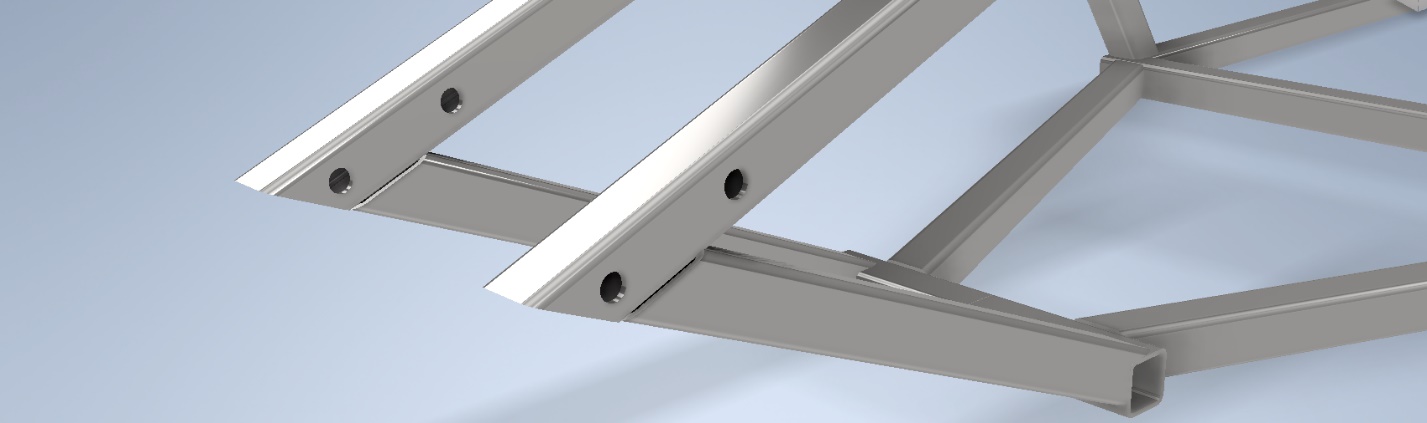 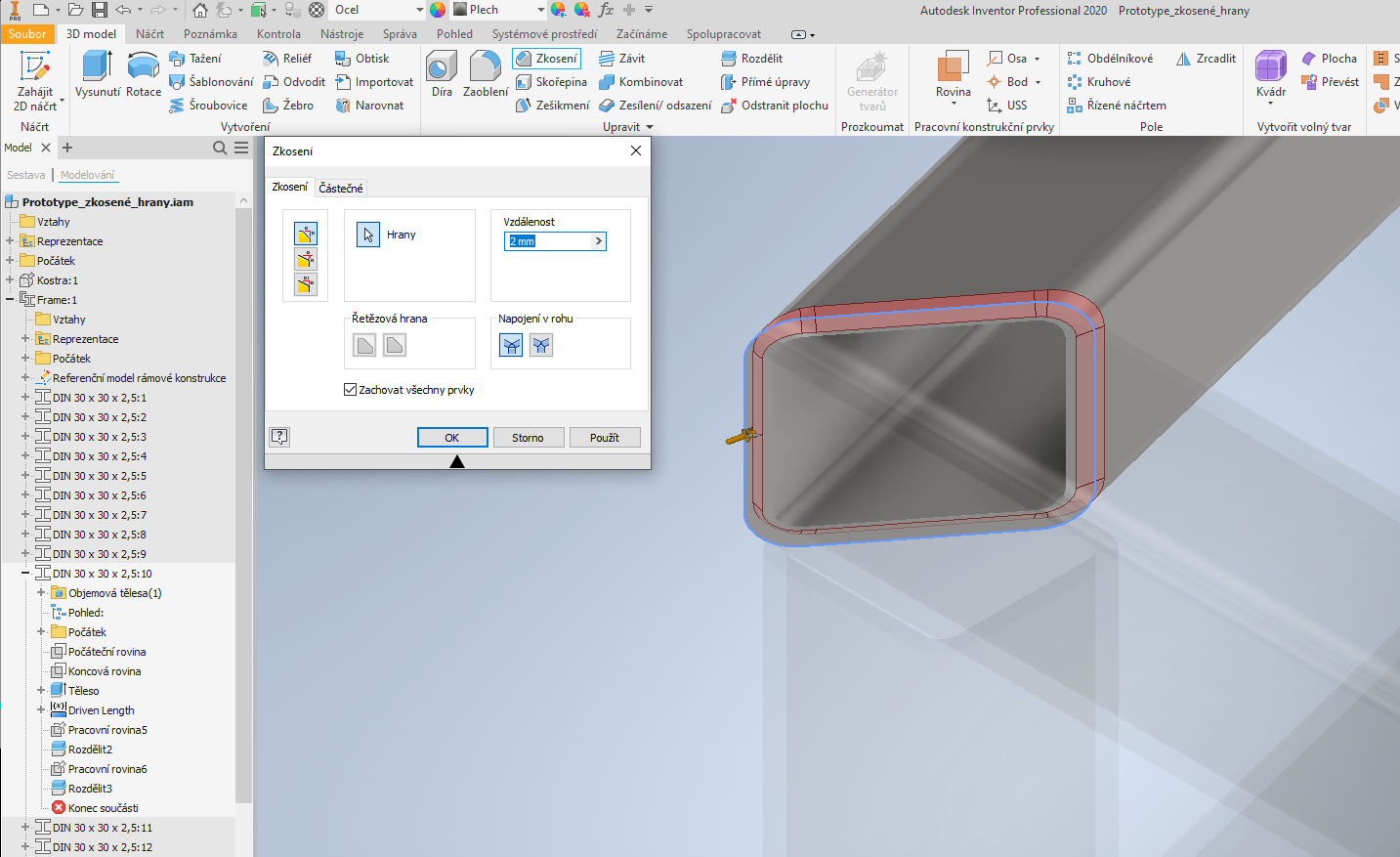 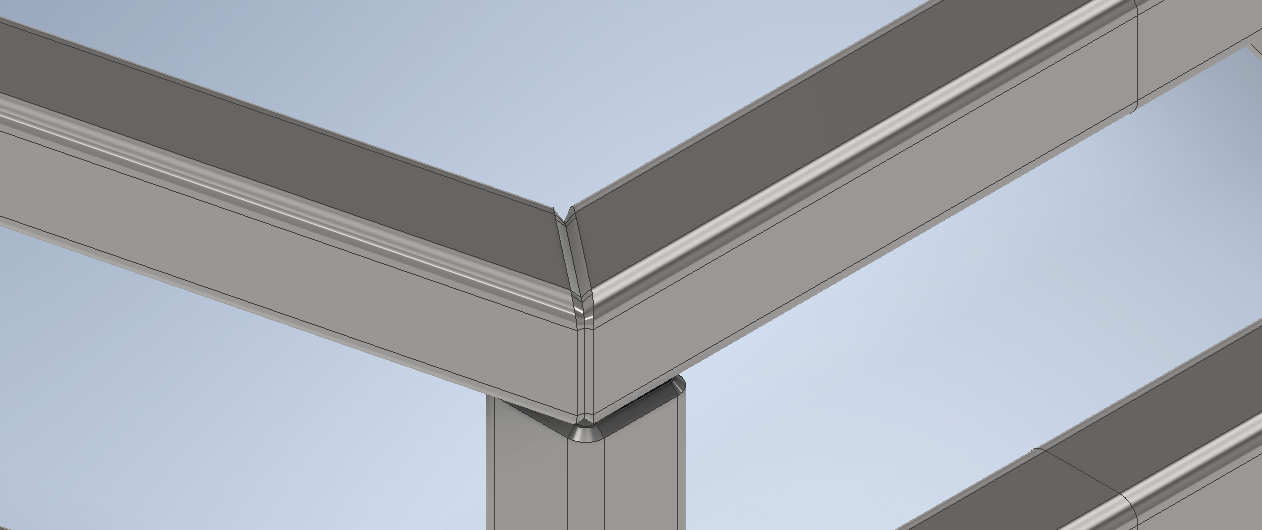 Analýza rámových konstrukcí
Zkouška byla provedena při zatížení 800N a 2000N na konfiguracích:
Ocelové profily
40 x 40 x 2,5 mm
30 x 30 x 2,5 mm
25 x 25 x 2,5 mm
Hliníkové profily
40 x 40 x 2,5 mm
30 x 30 x 2,5 mm
25 x 25 x 2,5 mm
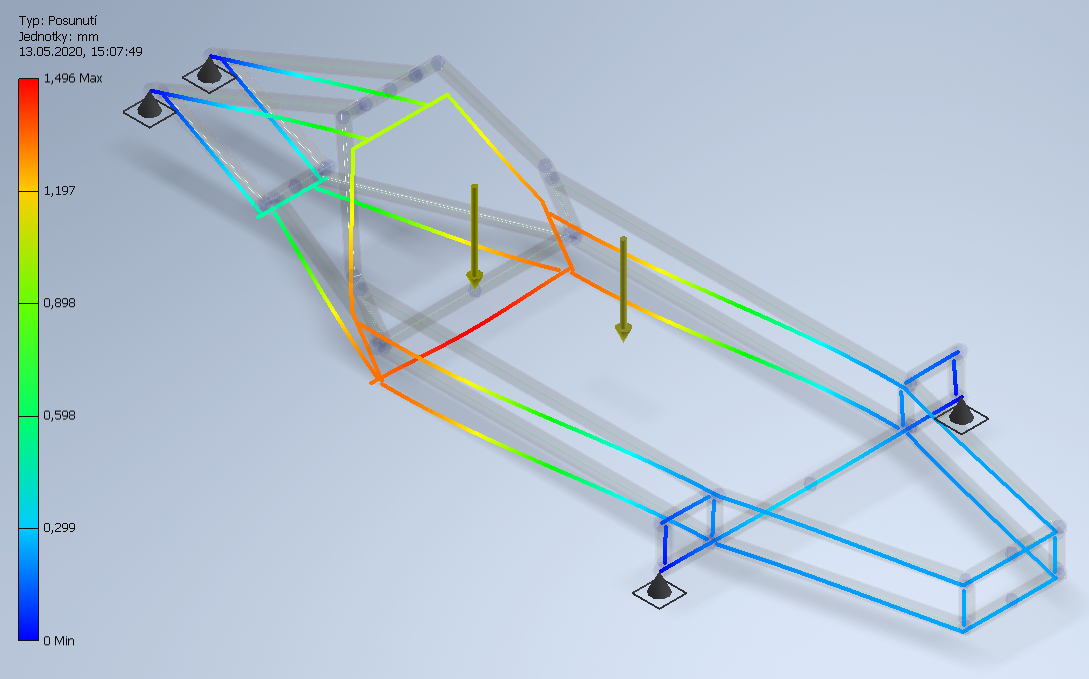 Klasické modelovací metody Inventoru
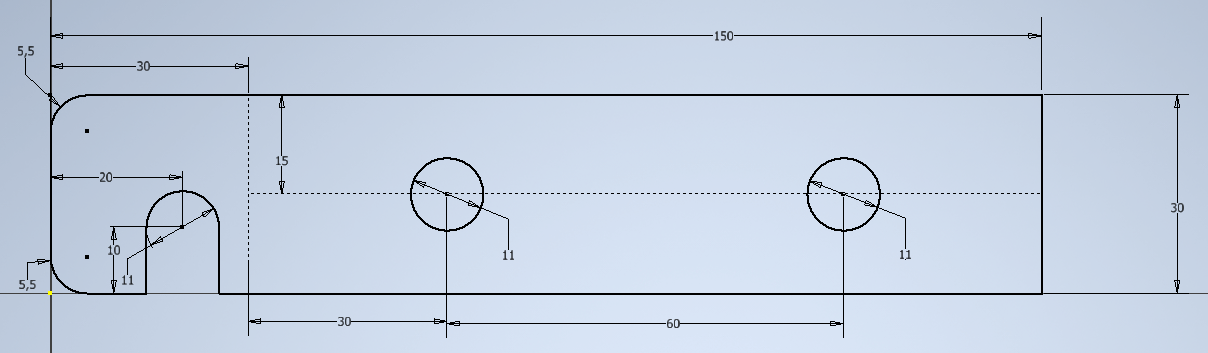 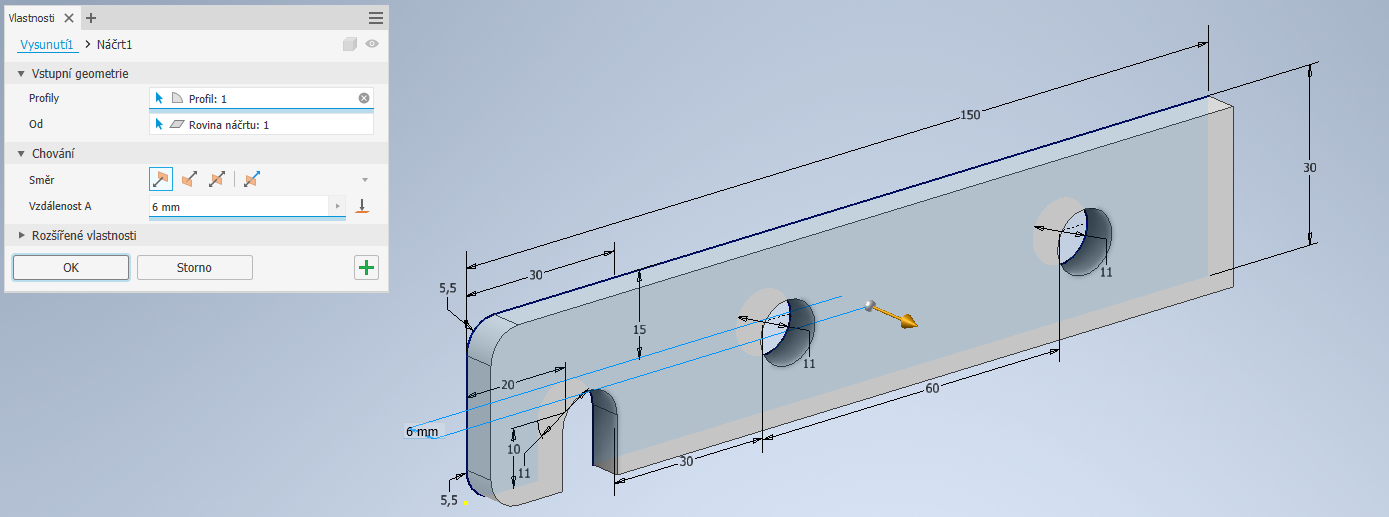 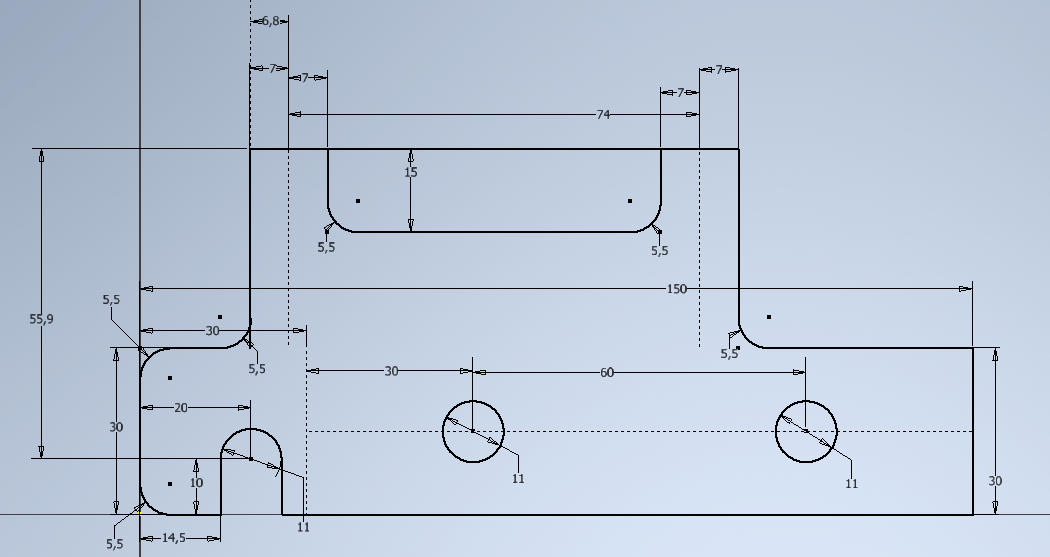 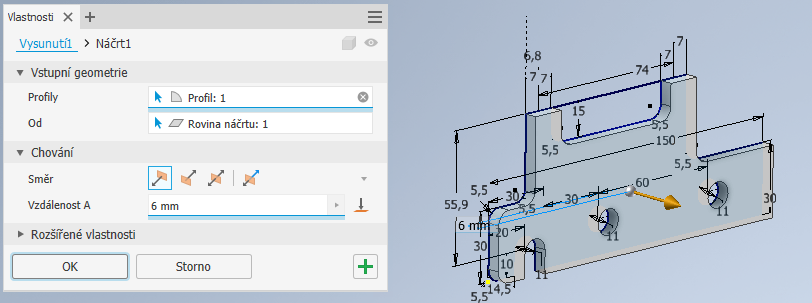 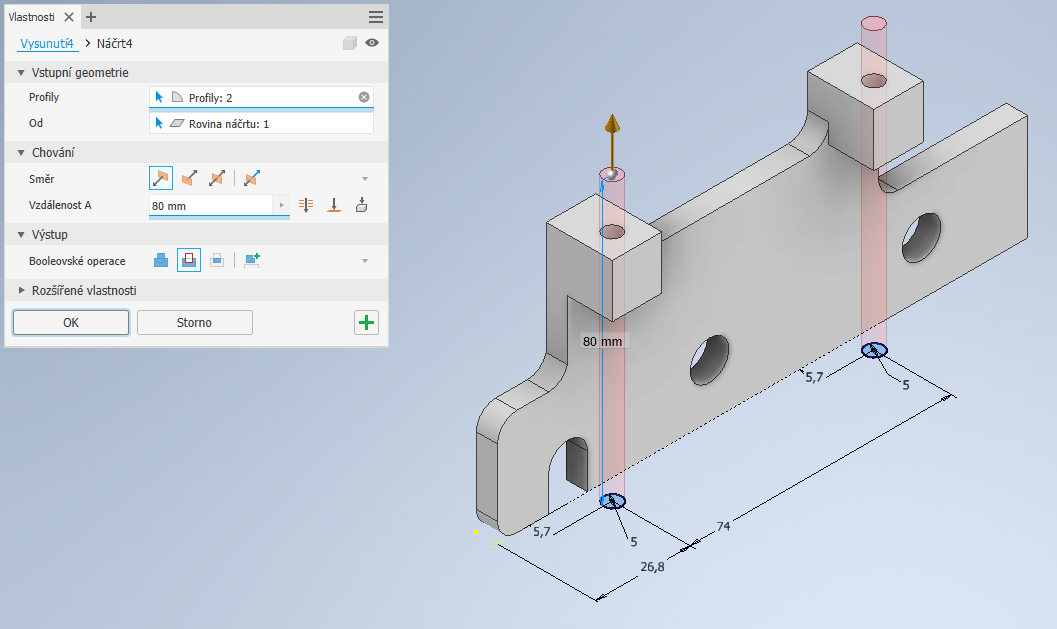 Výsledky
Hliníkové profily jsou zhruba 3x lehčí než ocelové
Deformace hliníkových profilů je zhruba 3x větší než u ocelových
Volíme ocelové profily 30 x 30 x 2,5 mm
Závěrečné shrnutí
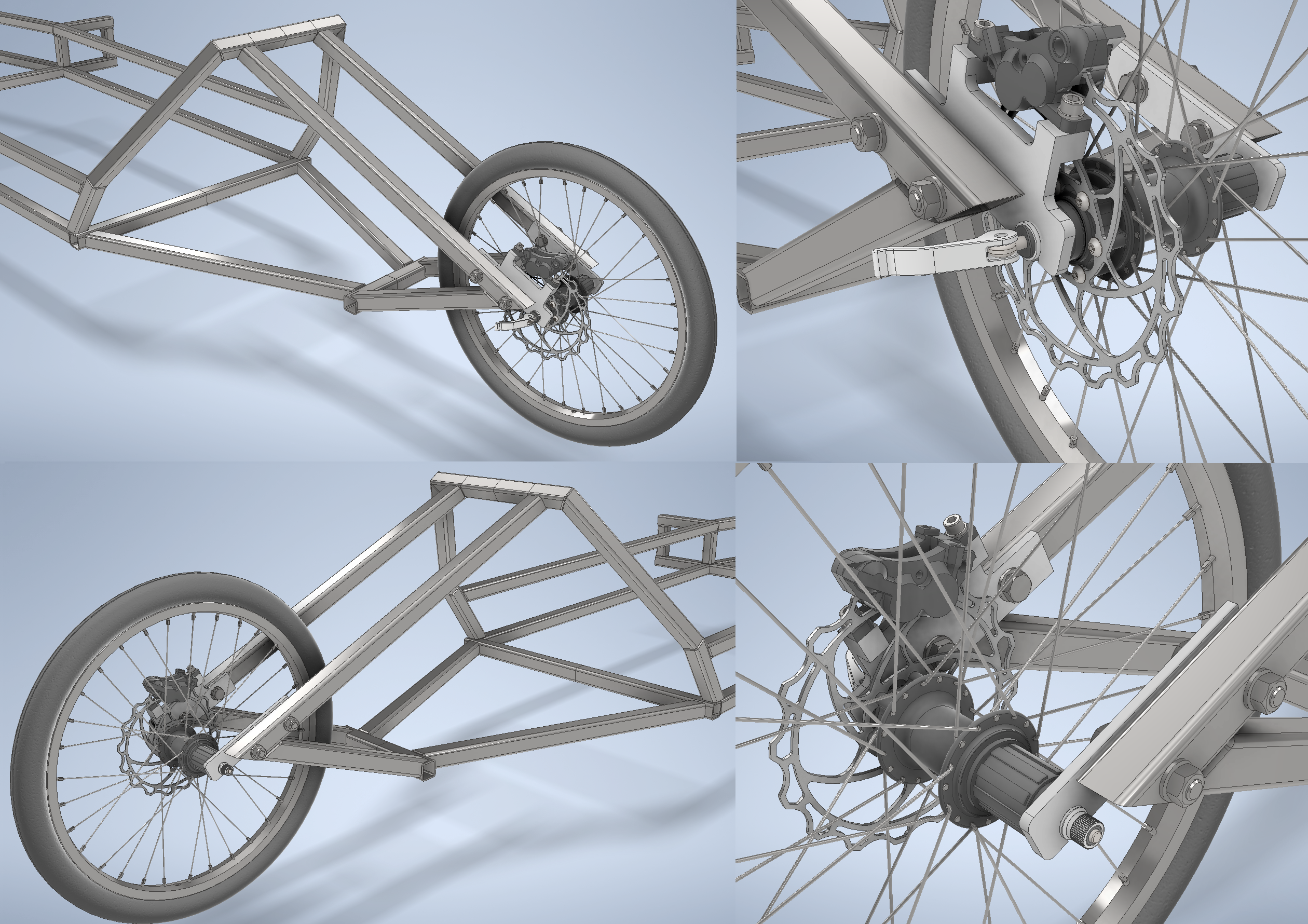 Volba komponentů zadního kola
Návrh rámu
Analýza rámové konstrukce různých konfigurací profilů
Návrh dílů pro uložení kola dle PM standardu
Spojení v jednu sestavu a přidání CAD modelů třmenu brzdy a kola
Naplnění cíle
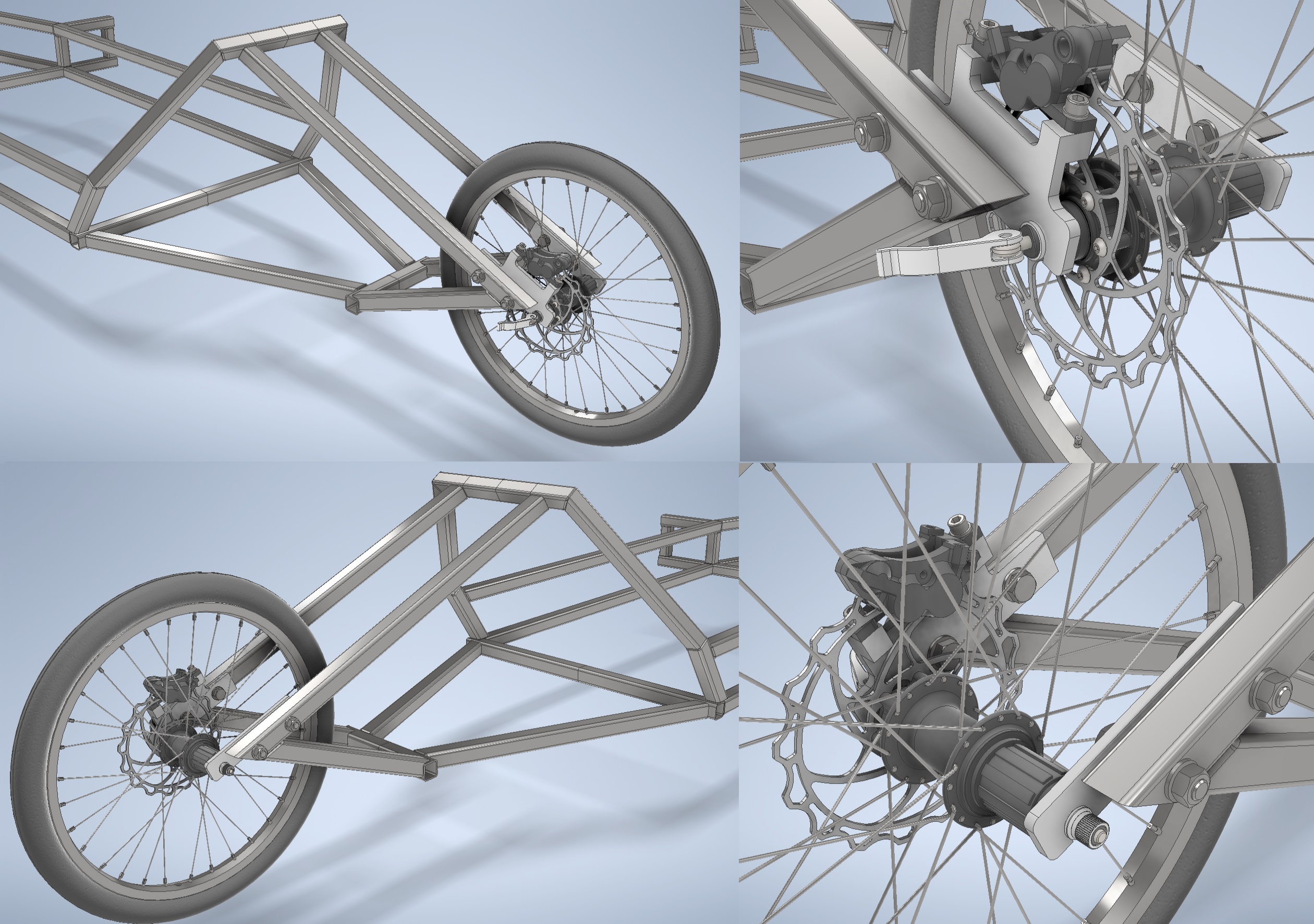 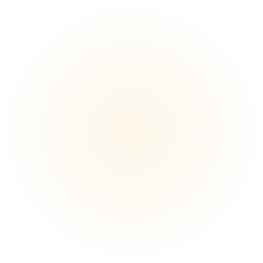 Děkuji za pozornost
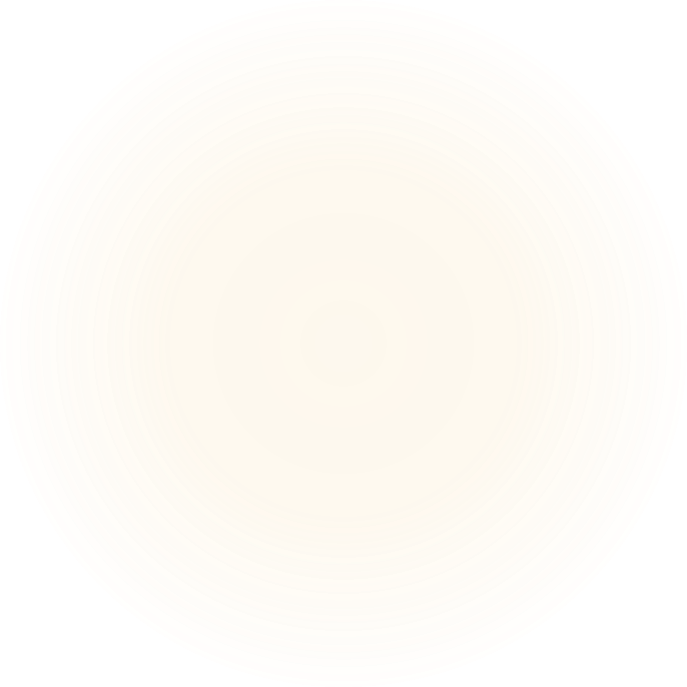 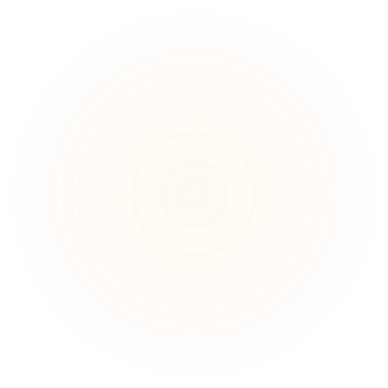 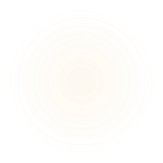 Otázky oponenta
Jakým momentem se budou utahovat šrouby, které spojují díly pro uložení kol s rámem?
Utahovací moment závisí na pevnostní třídě šroubů a na koeficientu tření f.
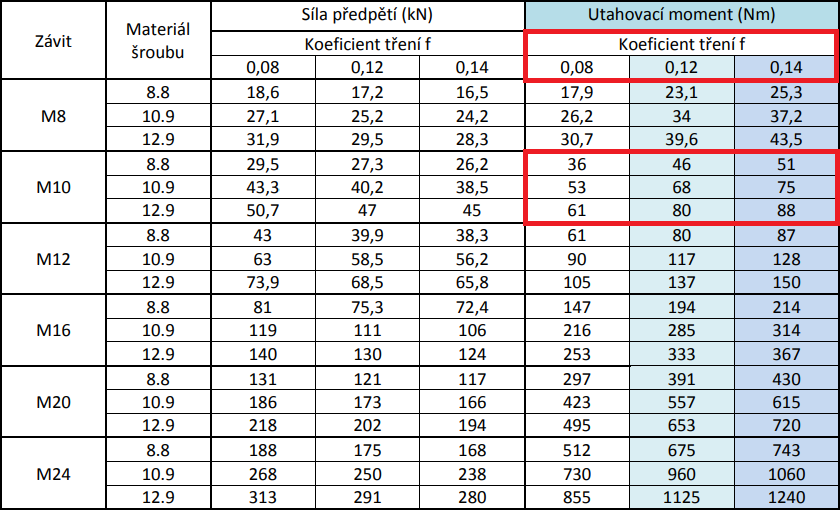 Otázky oponenta
Je toto spojení samosvorné?
Podmínka samosvornosti:
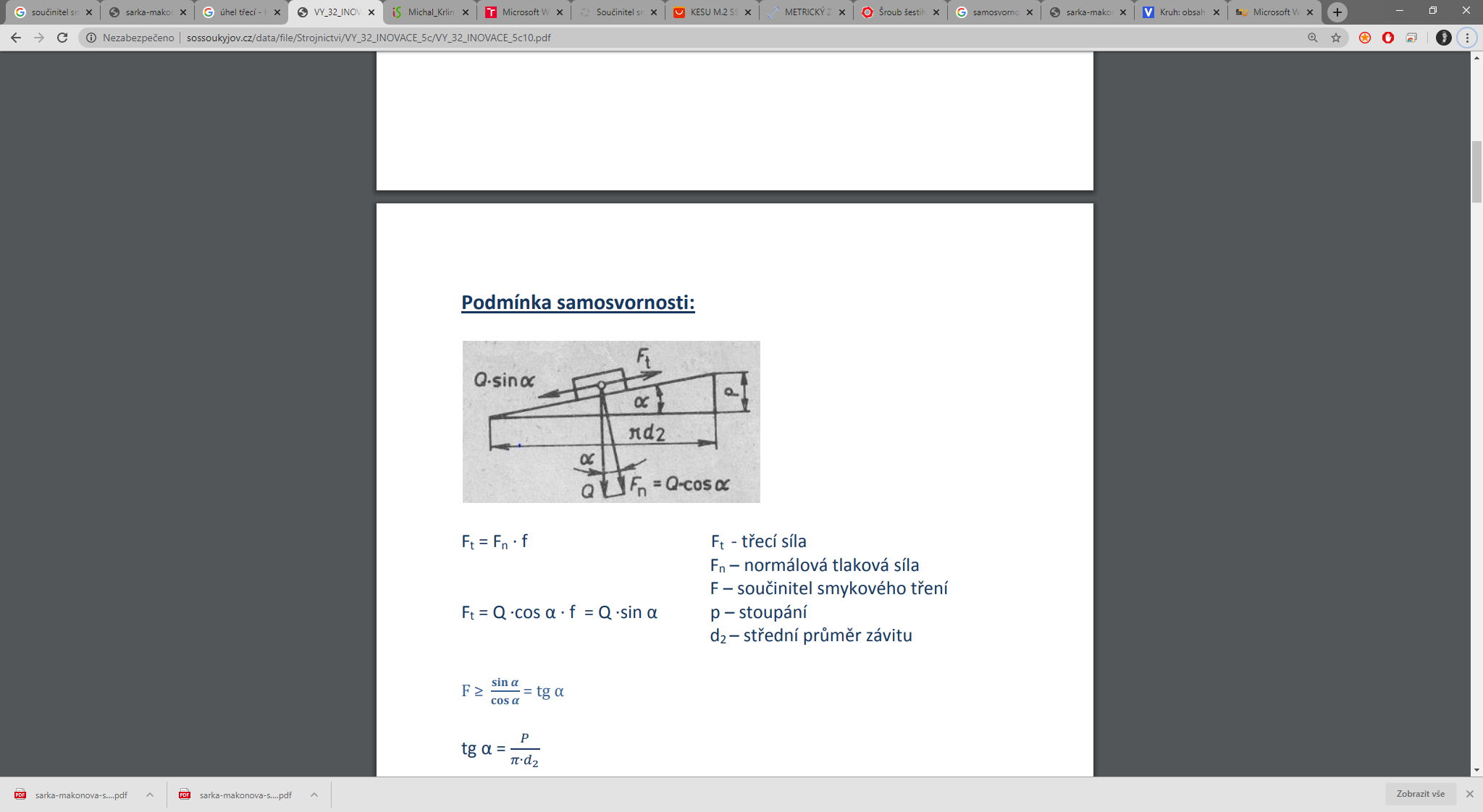 Šroub je samosvorný.
Otázky oponenta
Mohl by být rám vozidla karbonový? Popište výhody a nevýhody karbonového rámu.
Ano, rám by mohl být karbonový.
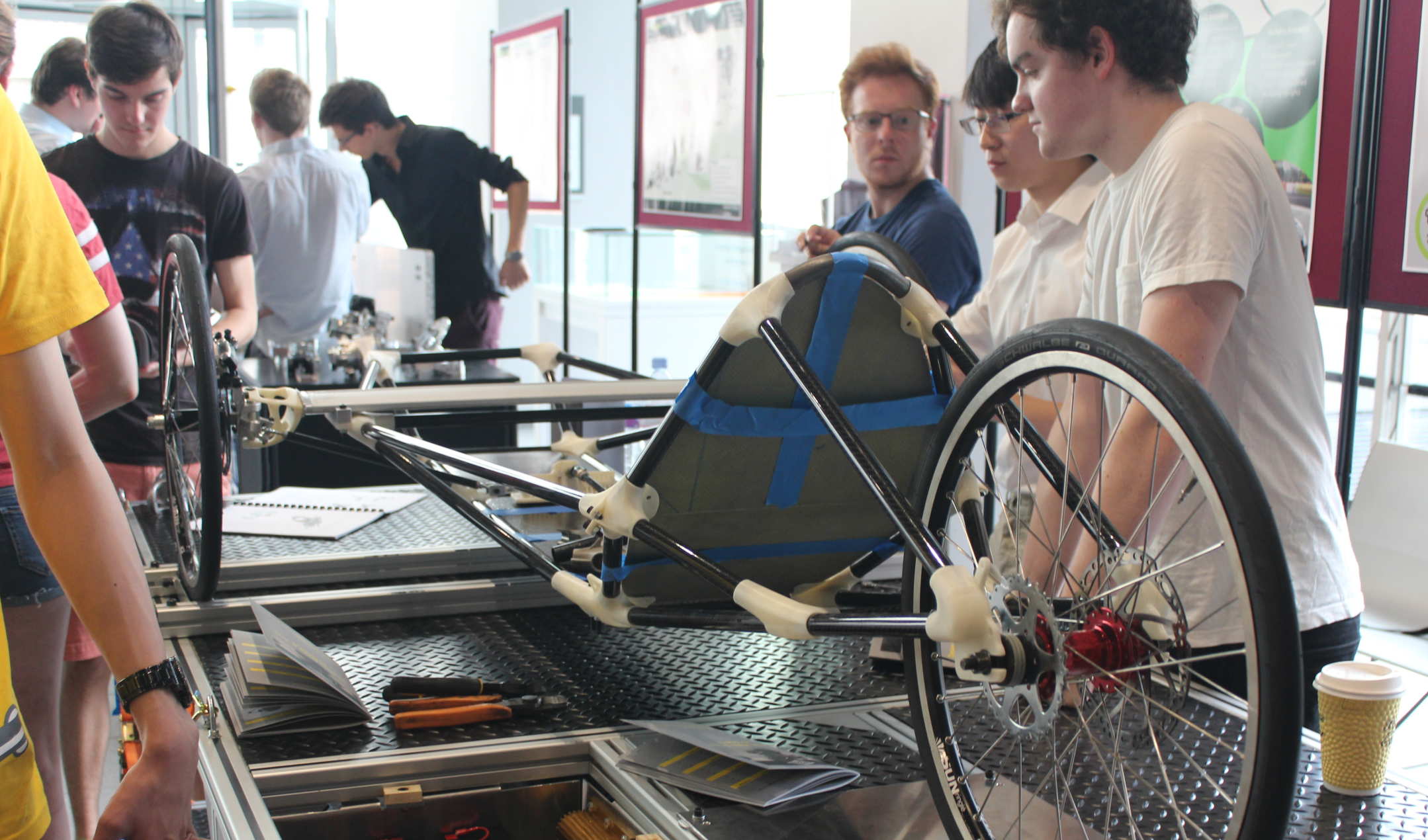 Výhody:
Vysoká pevnost
Nízká hmotnost
Vysoká trvanlivost
Schopnost tlumit vibrace a nárazy
Nevýhody:
Náchylnost na náraz z jiného směru, než na jaký je rám konstruovaný
Vysoká cena
Složitější výroba
Karbonový rám vozidla pro Shell Eco-marathon, Imperial College London